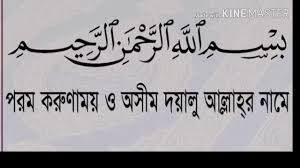 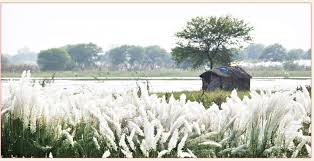 স্বাগতম
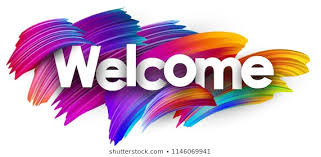 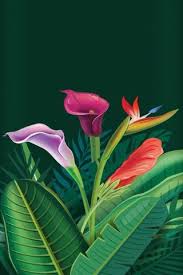 পরিচিতি
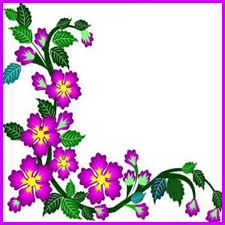 শিক্ষক
শ্রেণি ও বিষয়
মোহাম্মদ মজিবুর রহমান
প্রভাষক,ব্যবস্থাপনা
সরকারি আদর্শ মহাবিদ্যালয় ঝিনাইগাতি,শেরপুর ।
শ্রেণিঃ একাদশ
শাখাঃ ব্যবসায় শিক্ষা
বিষয়ঃ ব্যবসায় সংগঠন ও ব্যবস্থাপনা-প্রথম পত্র
অধ্যায়ঃ প্রথম
সময়ঃ ৫০ মিনিট
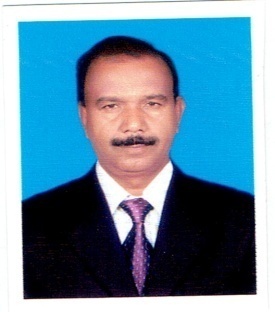 এসো ছবি গুলো লক্ষ্য করি
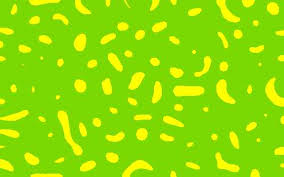 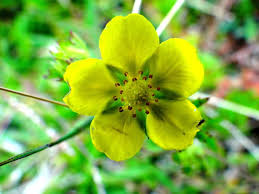 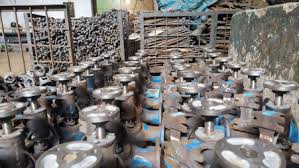 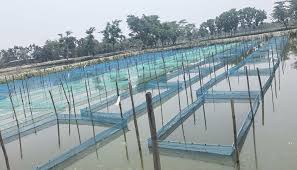 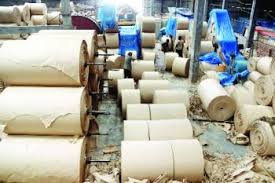 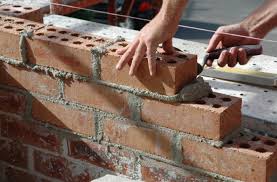 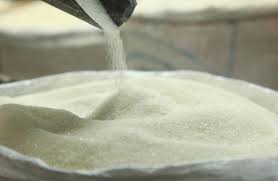 আজকের পাঠ
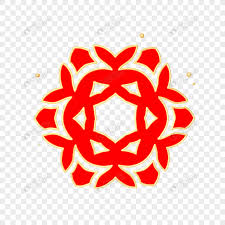 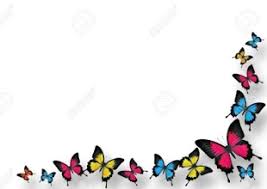 শিল্প
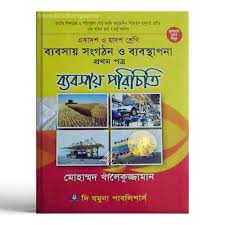 শিখনফল
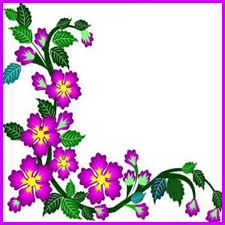 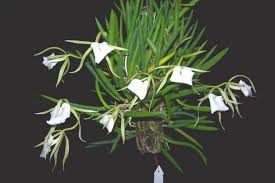 পাঠ শেষে শিক্ষার্থীরা--------
শিল্প কি তা বলতে পারবে
শিল্পের প্রকারভেদ বর্ণনা করতে পারবে
বাংলাদেশে শিল্পের সমস্যা ও সম্ভাবনা বিশ্লেষণ করতে পারবে
শিল্পের সংজ্ঞা
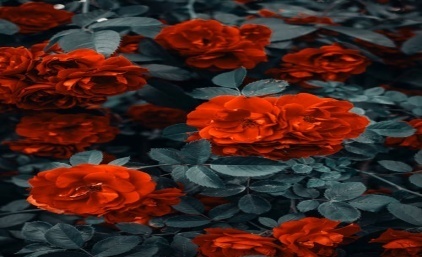 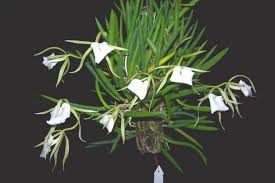 প্রকৃতি প্রদত্ত সম্পদ সংগ্রহ বা ব্যবহার করে মানুষের ব্যবহার উপযোগী পণ্য ও সেবা উৎপাদনের সামগ্রিক কর্মপ্রচেষ্টাকে শিল্প বলে ।
শিল্পের প্রকারভেদ
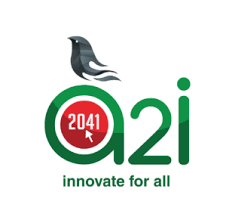 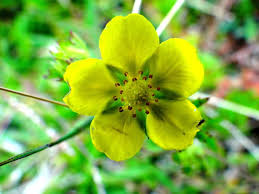 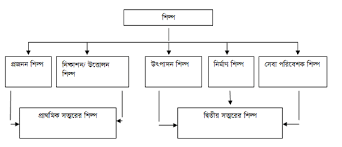 বাংলাদেশের শিল্পের সমস্যা
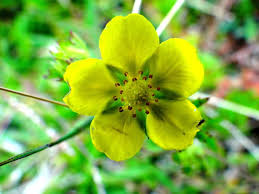 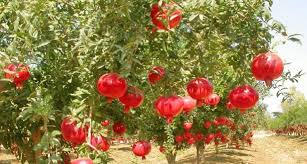 জালানি ও বিদ্যুৎ সংকট
অবকাঠামো সমস্যা
মূলধন জনিত সমস্যা
আধুনিক প্রযুক্তিগত
আমলাতান্ত্রিক জটিলতা
আইন-শৃংখলা পরিস্থিতি
বিনিয়োগকারীদের আগ্রহ কম
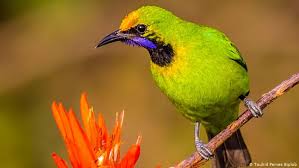 বাংলাদেশের বর্তমান শিল্পের লেখচিত্র
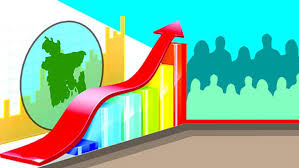 ইদানিং করোনায় স্থবিরতা লক্ষ্য করা যাচ্ছে
প্রজনন শিল্প
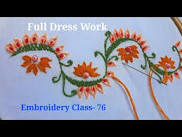 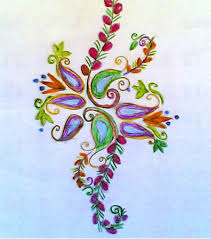 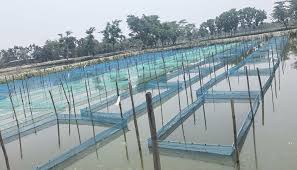 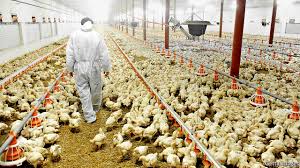 নির্মাণ শিল্প
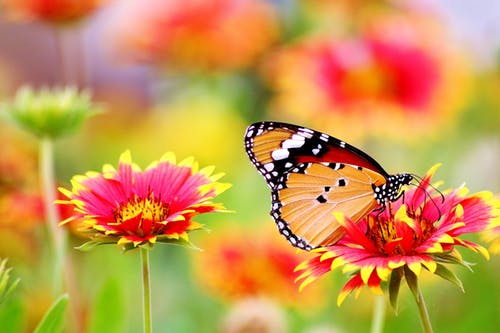 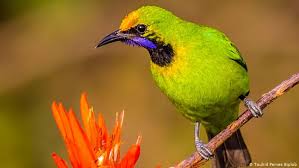 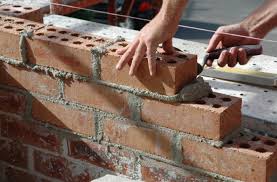 উৎপাদন শিল্প
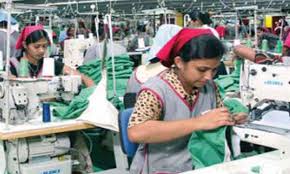 নিষ্কাশন শিল্প
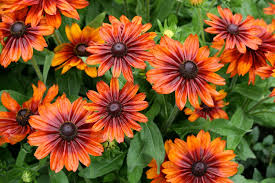 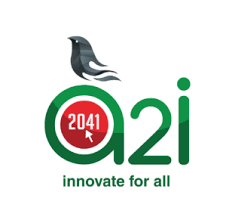 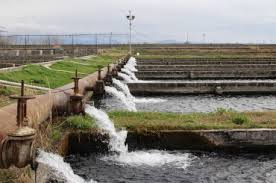 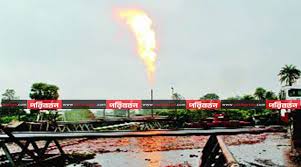 সেবা ও পরিবেশক শিল্প
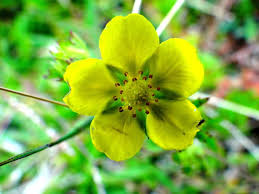 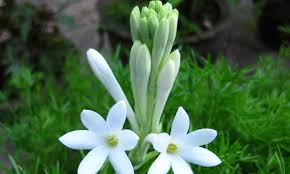 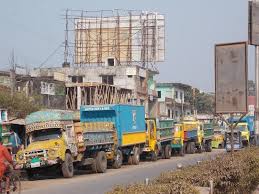 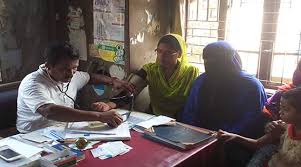 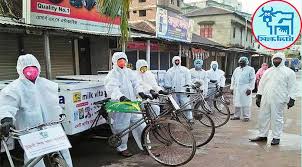 একক কাজ
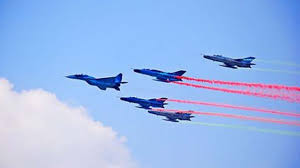 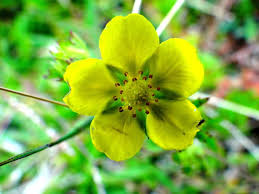 প্রজনন শিল্পের দিক গুলো লিখ ।
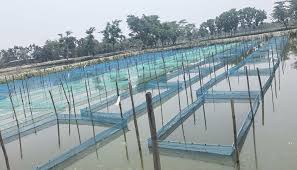 দলগত কাজ
তোমরা ৪টি দলে ভাগ হয়ে ৪টি শিল্পের সংক্ষিপ্ত বর্ণনা লিখ ।
মূল্যায়ন
শিল্প কি ?
প্রাথমিক শিল্পের নাম গুলো লিখ ।
বাংলাদেশের শিল্পের সমস্যা লিখ ।
এমসিকিউ (নমুনা)
নীচের কোনটি প্রাথমিক শিল্পের অন্তর্ভুক্ত ?
ক)প্রজনন খ)বিশ্লেষণ
গ) সংযোজন)সেবা ও পরিবেশক
বাড়ির কাজ
পাঠ্য বইয়ের এই অধ্যায়ের ৩ নং সৃজনশীল প্রশ্নের এ্যাসাইনমেন্ট লিখে আনবে ।
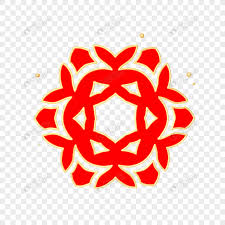 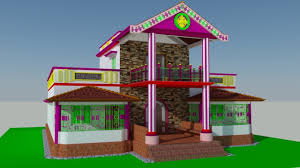 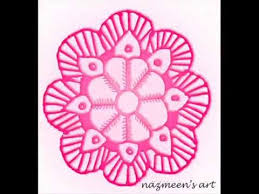 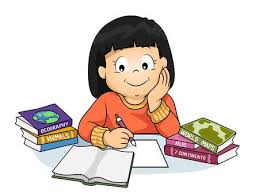 ক্লাসে সহযোগিতা করার জন্য ধন্যবাদ
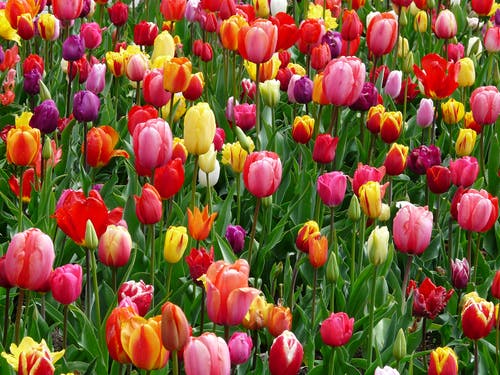 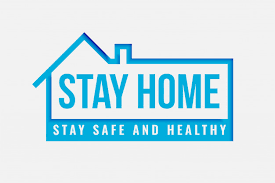